Inline with our companies commitment for Go green technology initiative 
we have introduced Energy Multiplier ( EM ) series of Equipments.
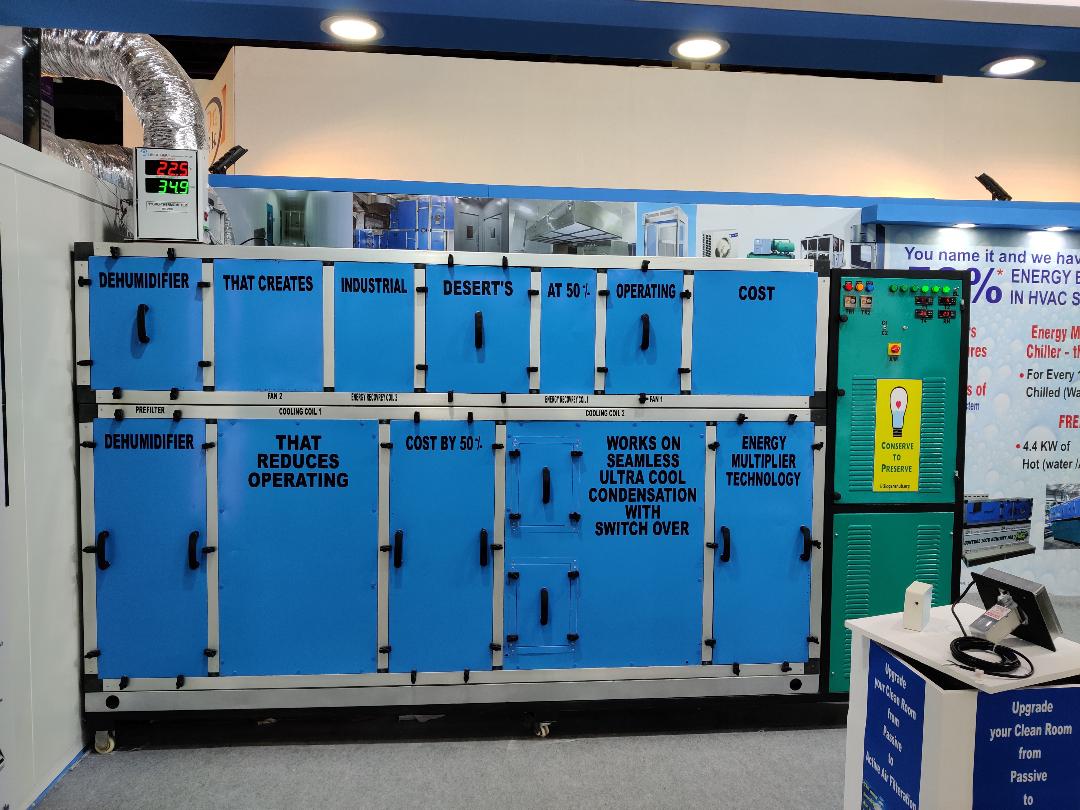 EM series Dehumidifier

 EM series chiller

 EM series TFA
EM SERIES DRYING CHAMBER
 EM SERIES DRYING CHAMBER
EM series Dehumidifier
All new EM series equipments
Works on 
Seamless Ultracool condensation
Works on 
Switch over Energy Multiplier technology
Enables 
Close tolerance temperature & RH control
All new EM series equipments comes with a host of exciting features
Independent standalone machine
No surplus utility required
PLC controlled WIFI enabled
What is carbon footprint?
A carbon footprint is measure of the impact our activities have on the environment. It relates to greenhouse gases produced in our day to day lives by burning fossil fuels for electricity, heating, etc.

1kW x 8 hours/day x 300 days is equal to 2400kWh x 0.85(emission factor) i.e. 2040 kg of CO2.

Calculate your carbon footprint for every kW of power saved.

Considering electric power tariff of 8 rs/ kWhr. By saving 1 kW, annually you will save rs 8 x 2400 kWh i.e. 19200 rupees.
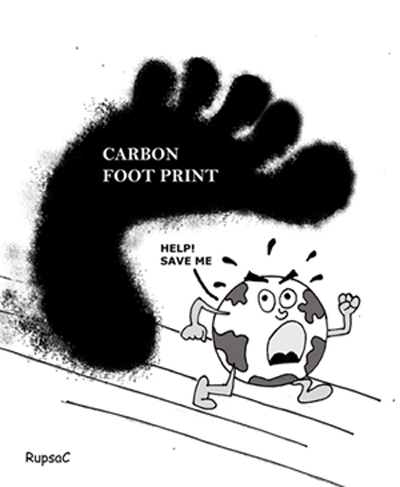 Be a global responsible citizen and 
stop global warming
“ENERGY MULTIPLIER DEHUMIDIFIER” THE SUPER ENERGY SAVER
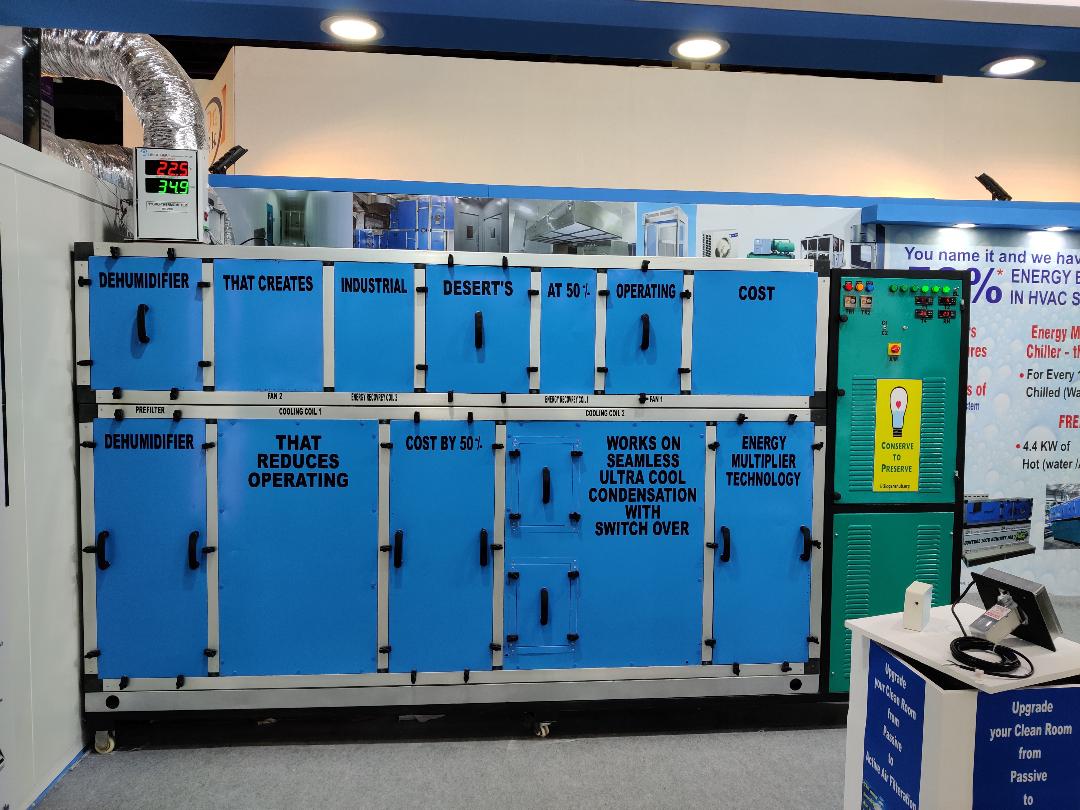 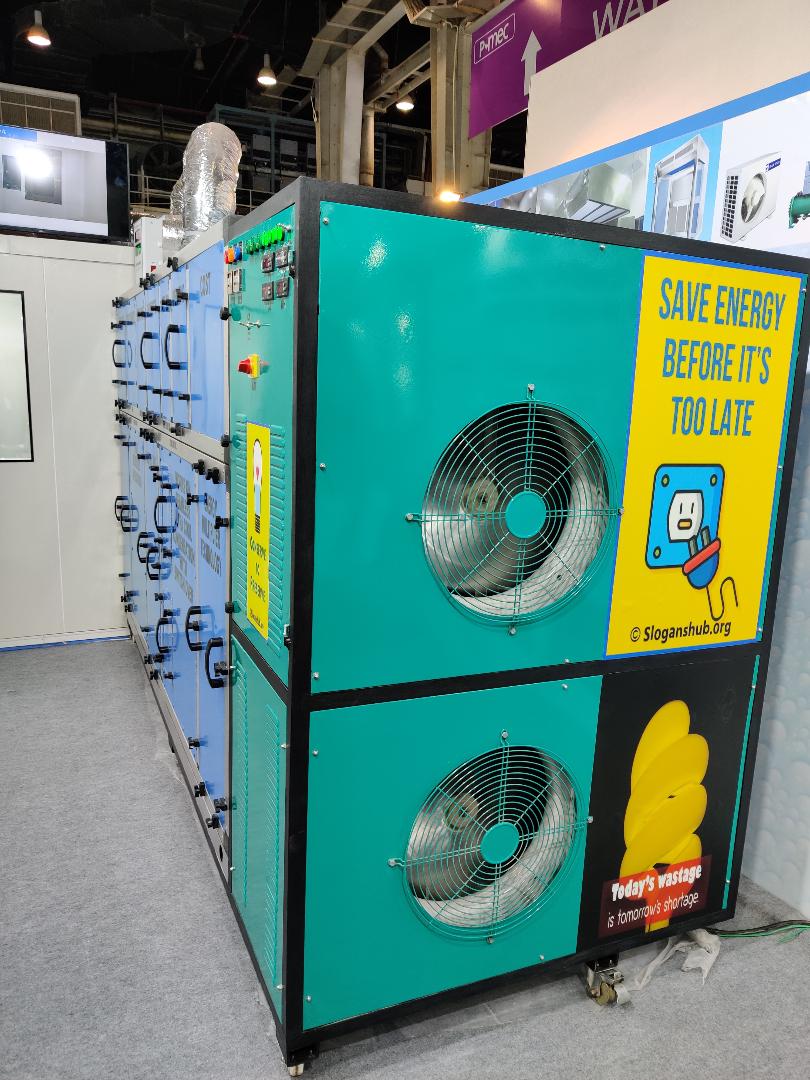 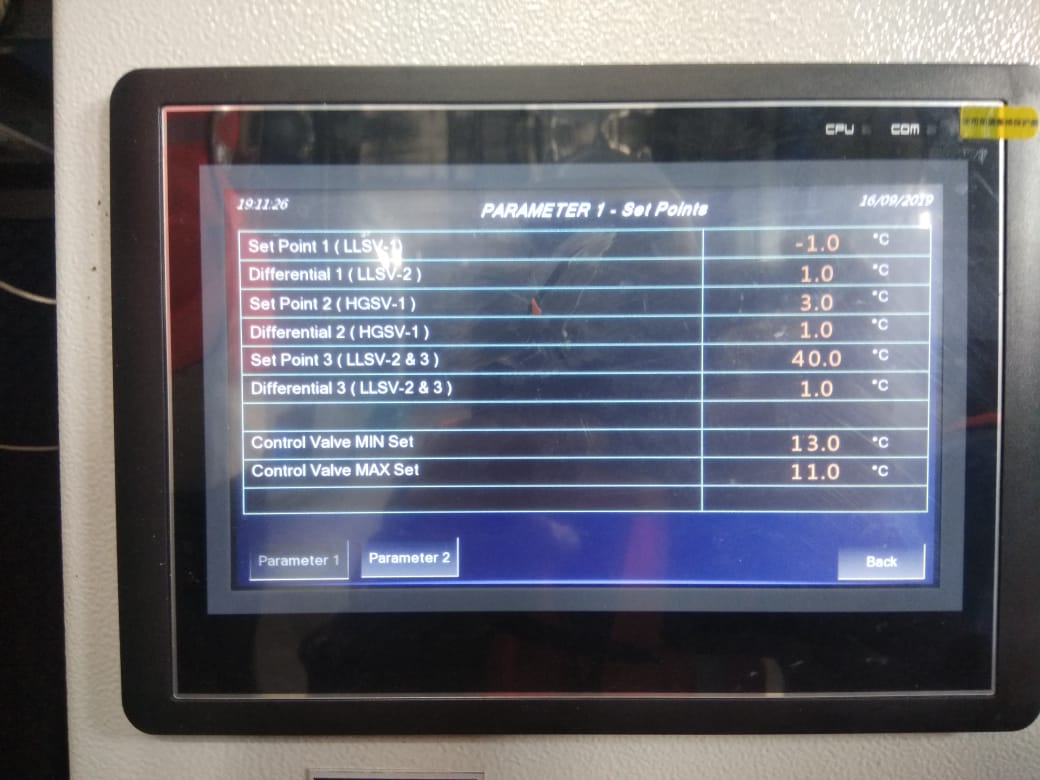 PLC DISPLAY
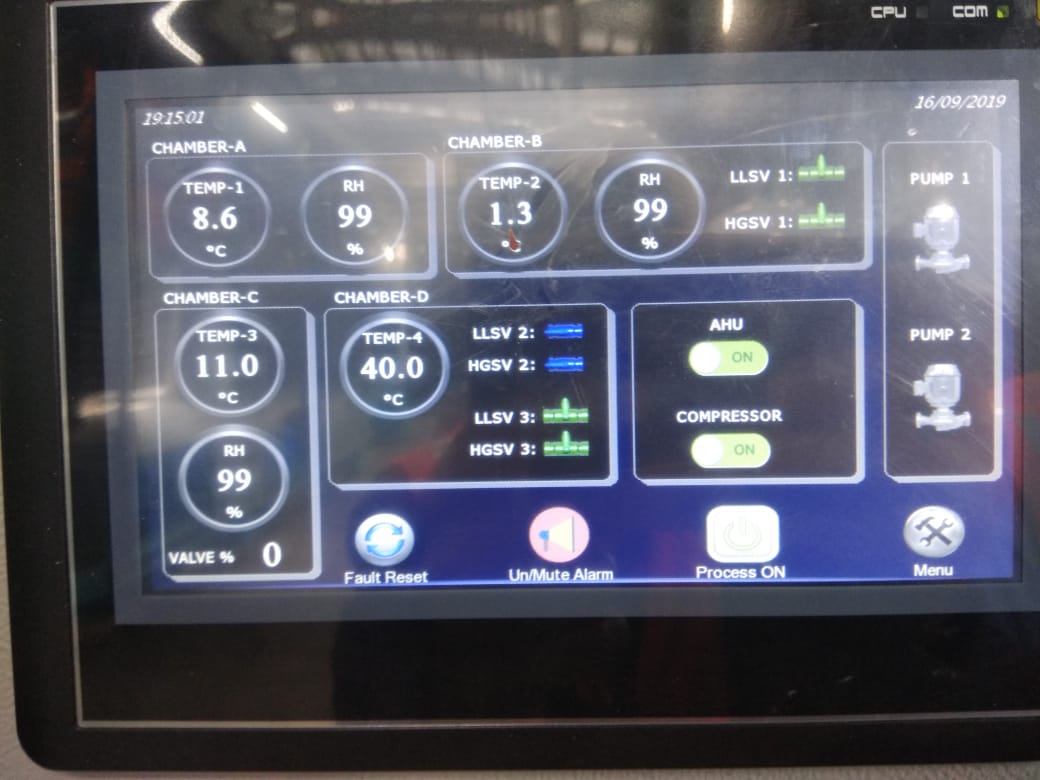 PLC DISPLAY
Basic Refrigeration Cycle
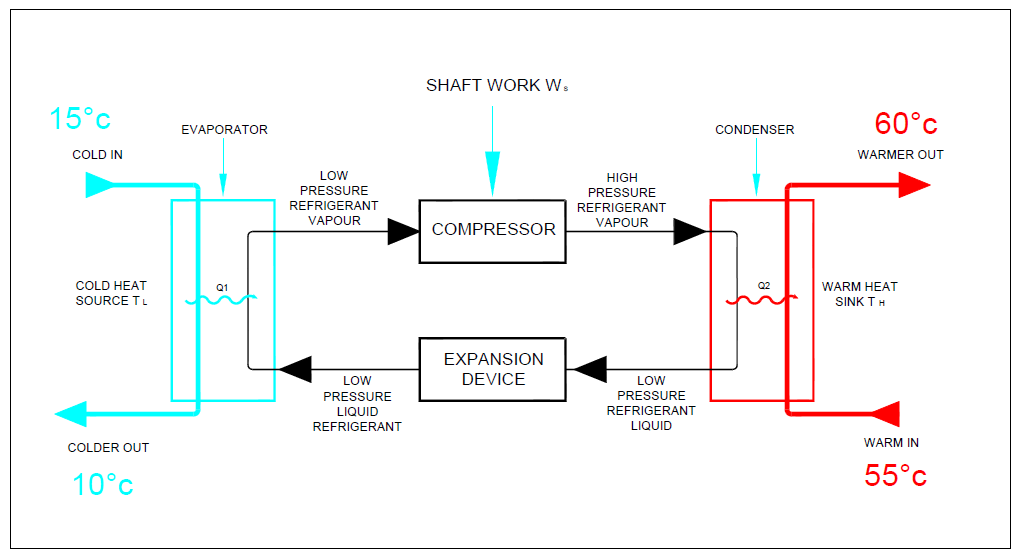 Cooling & Heating are two sides of same heat transactions.

In energy multiplier both side of energy transaction are put into use thereby saving big amount of energy.
For  every 1 KW of power 
                          Consumed
                                GET
                     3.5 KW of Cooling
                                  &
                      4.5 KW of Heating
                 together in one cycle
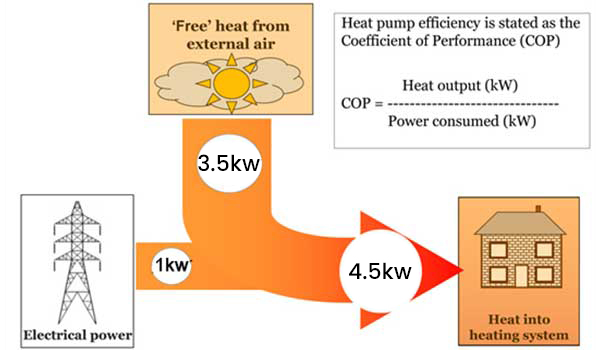 EM series Dehumidifier
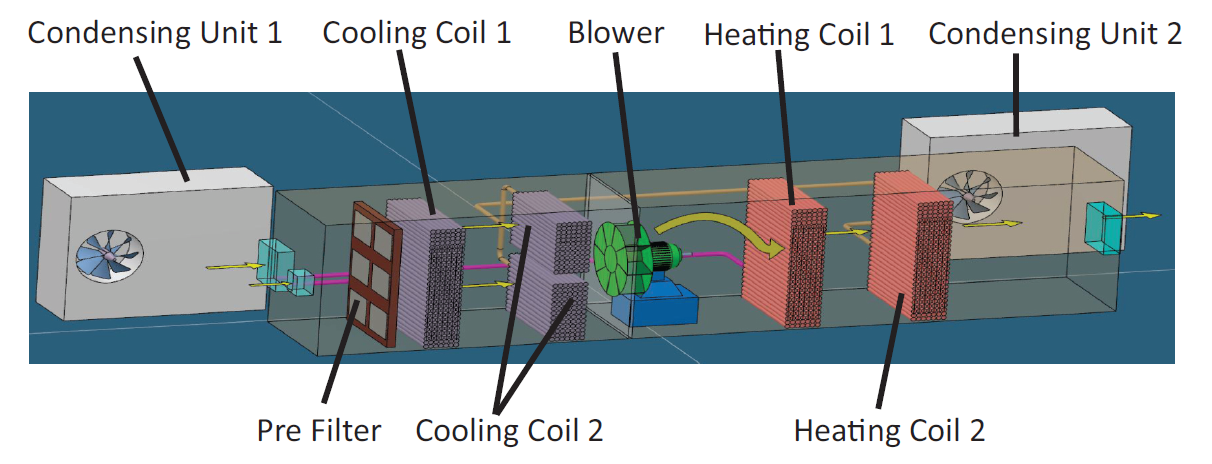 THERE ARE FOUR STAGES INVOLVED IN THIS PRINCIPLE

  STAGE 1 Cools the fresh air or return air close to 0°C or as required by design.
Cooling condenses the moisture in air.
  STAGE 2 Ultra cool's the stage 1 air below 0°C or as required Dew Point by design. Ultra cooling further condenses the moisture in the air .
  STAGE 3 Reheats the air through condenser heat recovery module of stage 1.
  STAGE 4 Reheats the air through condenser heat recovery module of stage 2 to maintain room temperature.
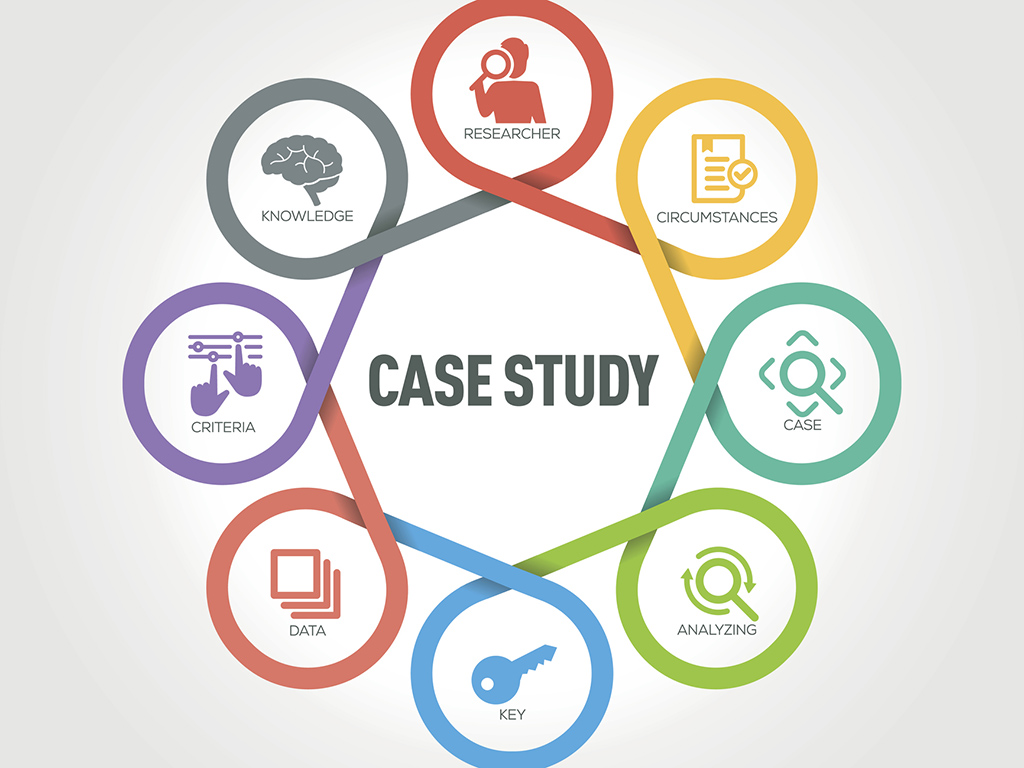 CASE STUDY
Client Name :Spectrum
No of AHU’s : 1 Nos.
Power consumed by conventional dessicant wheel dehumidifier : 55 kW.
Power consumed by Contec EM series dehumidifier : 28 kW.
Additional Cost incurred : Rs.  0.
Annual Saving in rupees : Rs. 986150.
Payback period in months : 0 months.
BASIS OF DESIGN
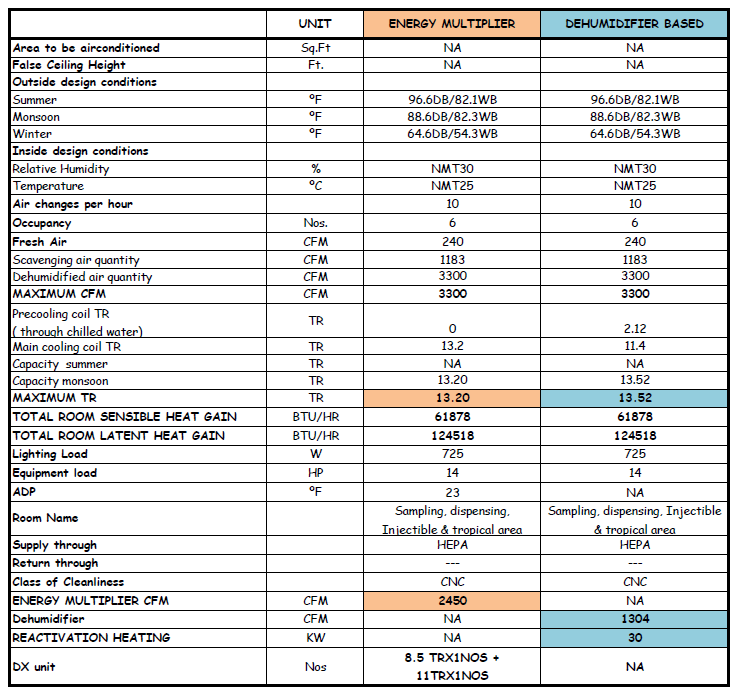 SCHEMATIC AIRFLOW DIAGRAM FOR DESSICANT WHEEL DEHUMIDIFIER
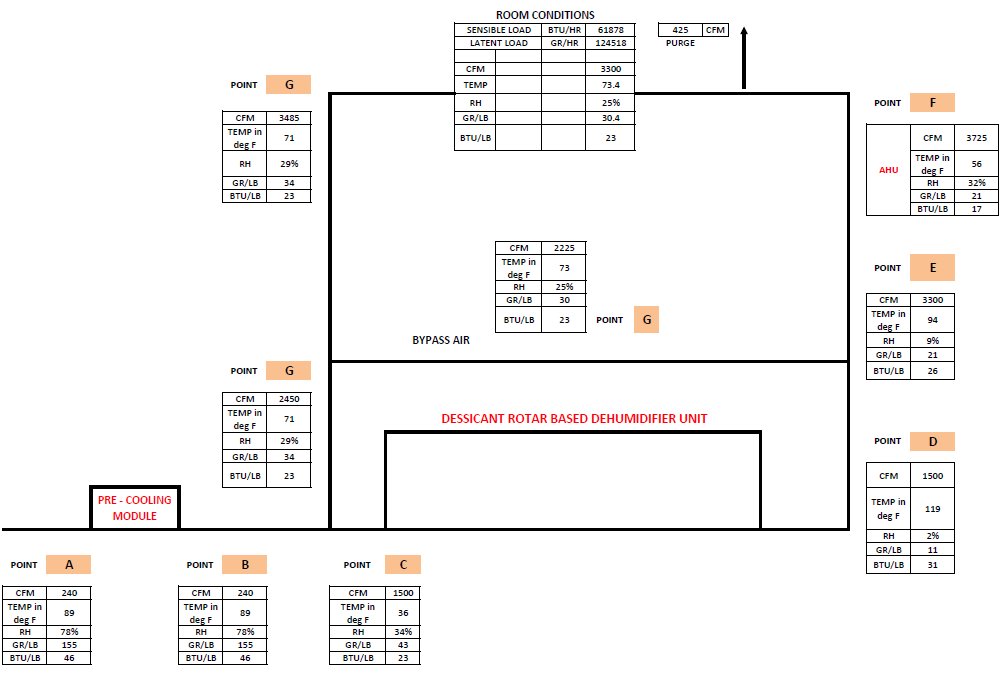 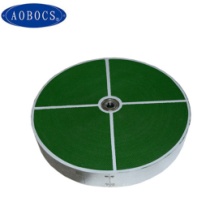 SCHEMATIC AIRFLOW DIAGRAM FOR EM SERIES DEHUMIDIFIER
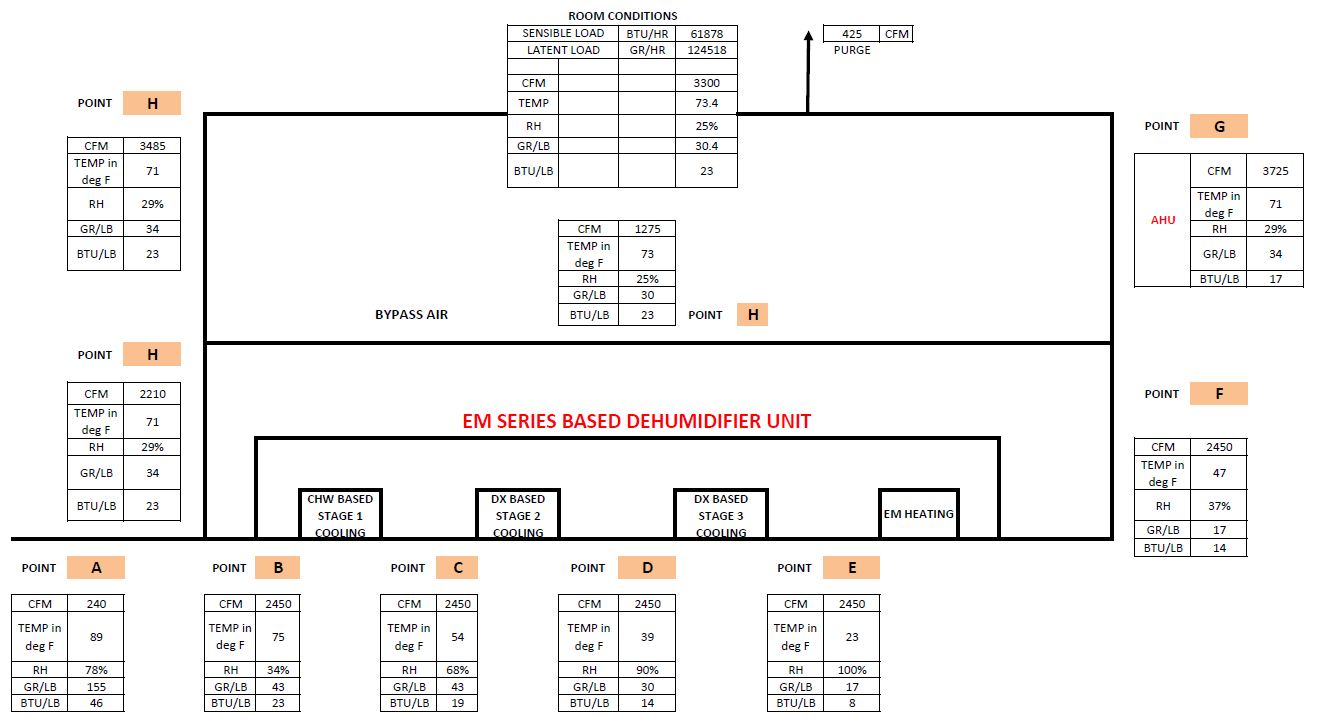 PSYCHOMETRIC  CHART FOR DESSICANT WHEEL DEHUMIDIFIER
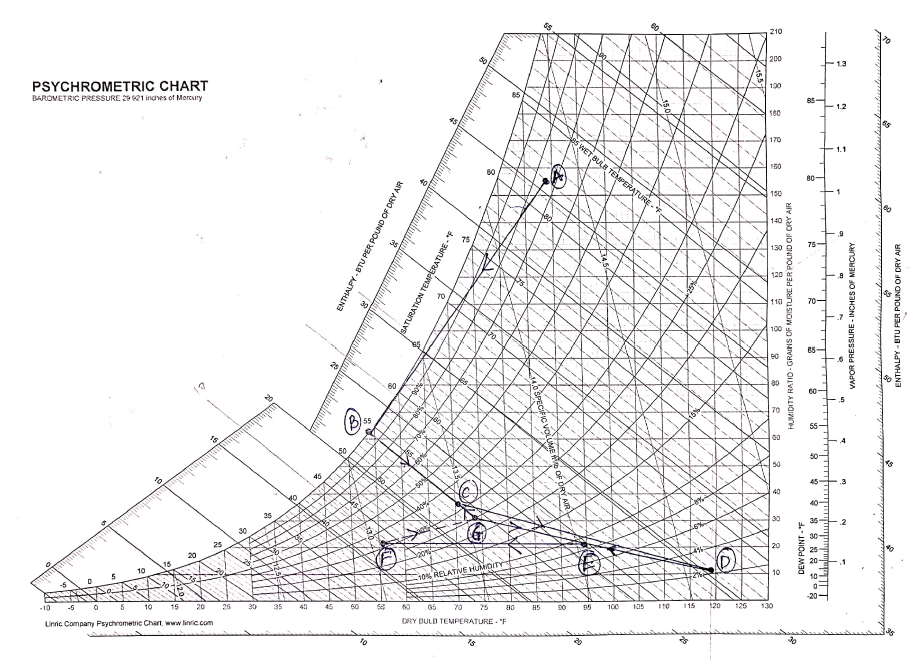 PSYCHOMETRIC  CHART  FOR  EM SERIES DEHUMIDIFIER
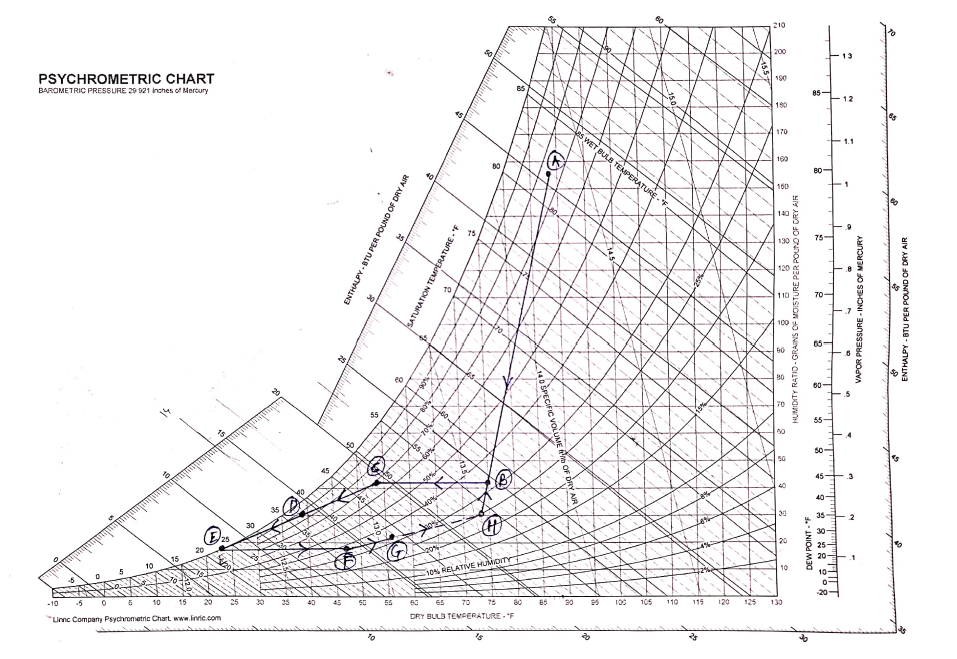 POWER COMSUMPTION
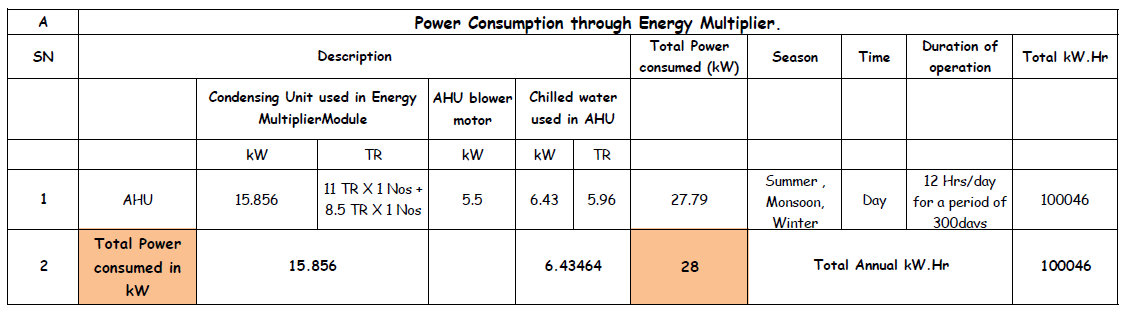 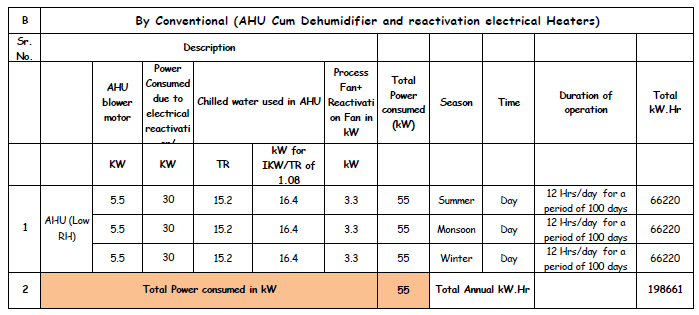 Cost of Dessicant rotar based Dehumidifier with AHU
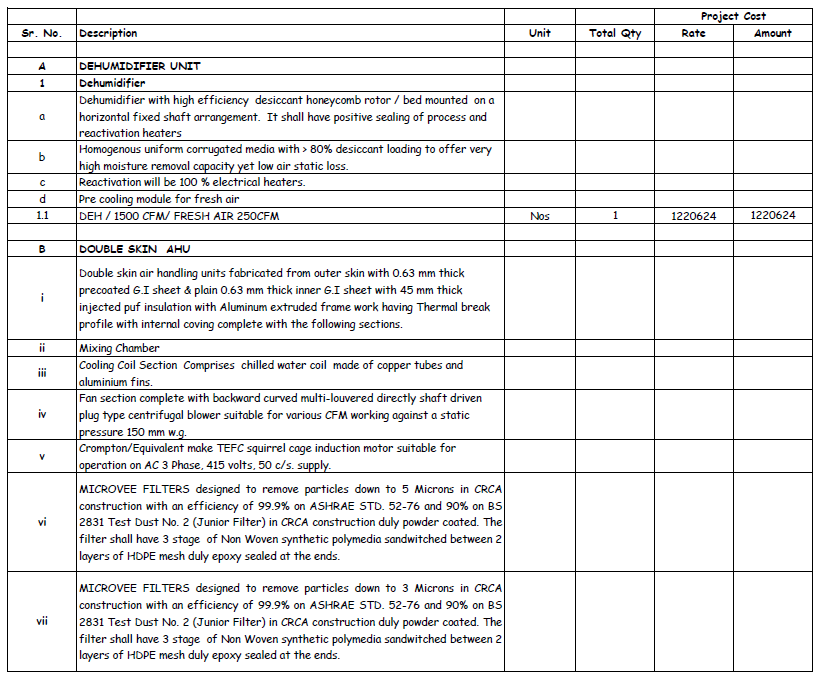 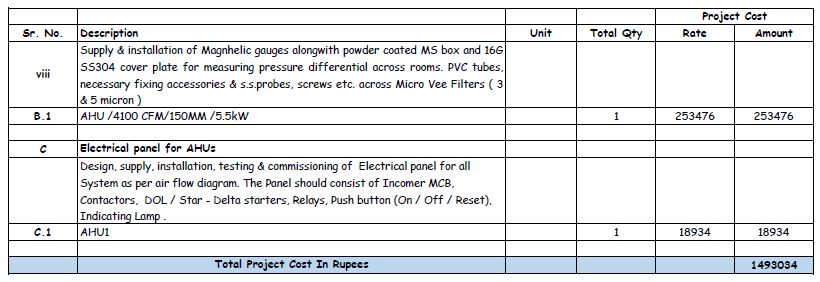 Cost of EM series based Dehumidifier with AHU
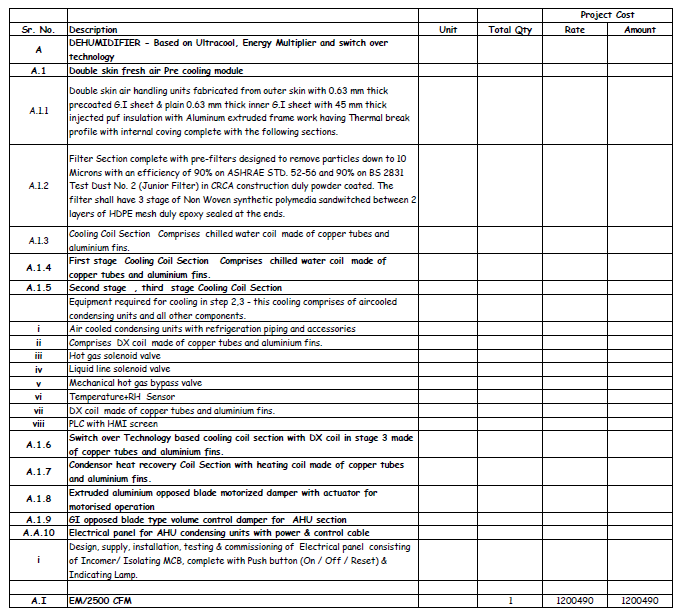 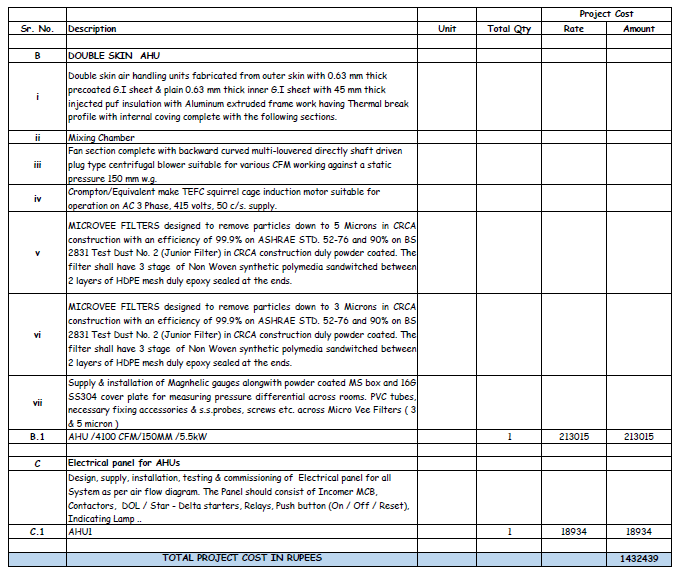 PAYBACK PERIOD ANALYSIS
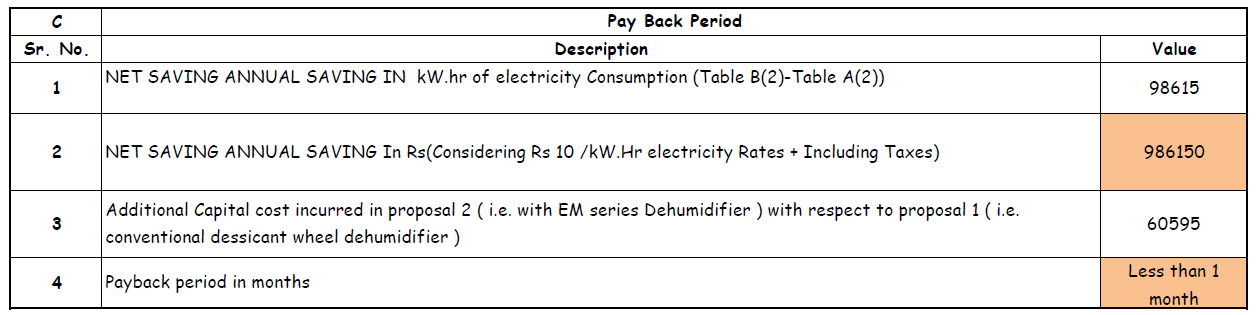